Hoạt  động  trải  nghiệm
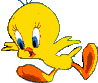 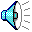 Chủ đề 3:
Em có thể tự làm
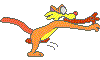 Tiết 3
Chuyến dã ngoại đặc biệt
HOẠT ĐỘNG 1: Khởi động
Em đi chơi thuyền
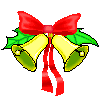 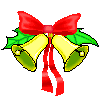 HOAÏT  ÑOÄNG 2 : Khám phá
Thảo luận nhóm
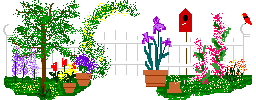 Hoạt động 3: Thực hành
Sắp xếp đồ dùng vào va li
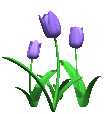 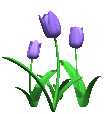 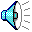 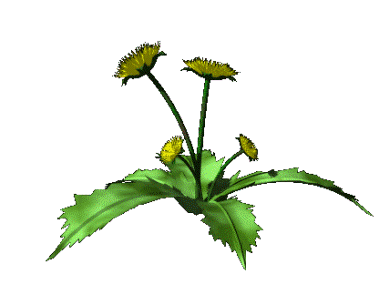 Hoaït ñoäng 4: Mở rộng
Hoaït ñoäng 5: Đánh giá
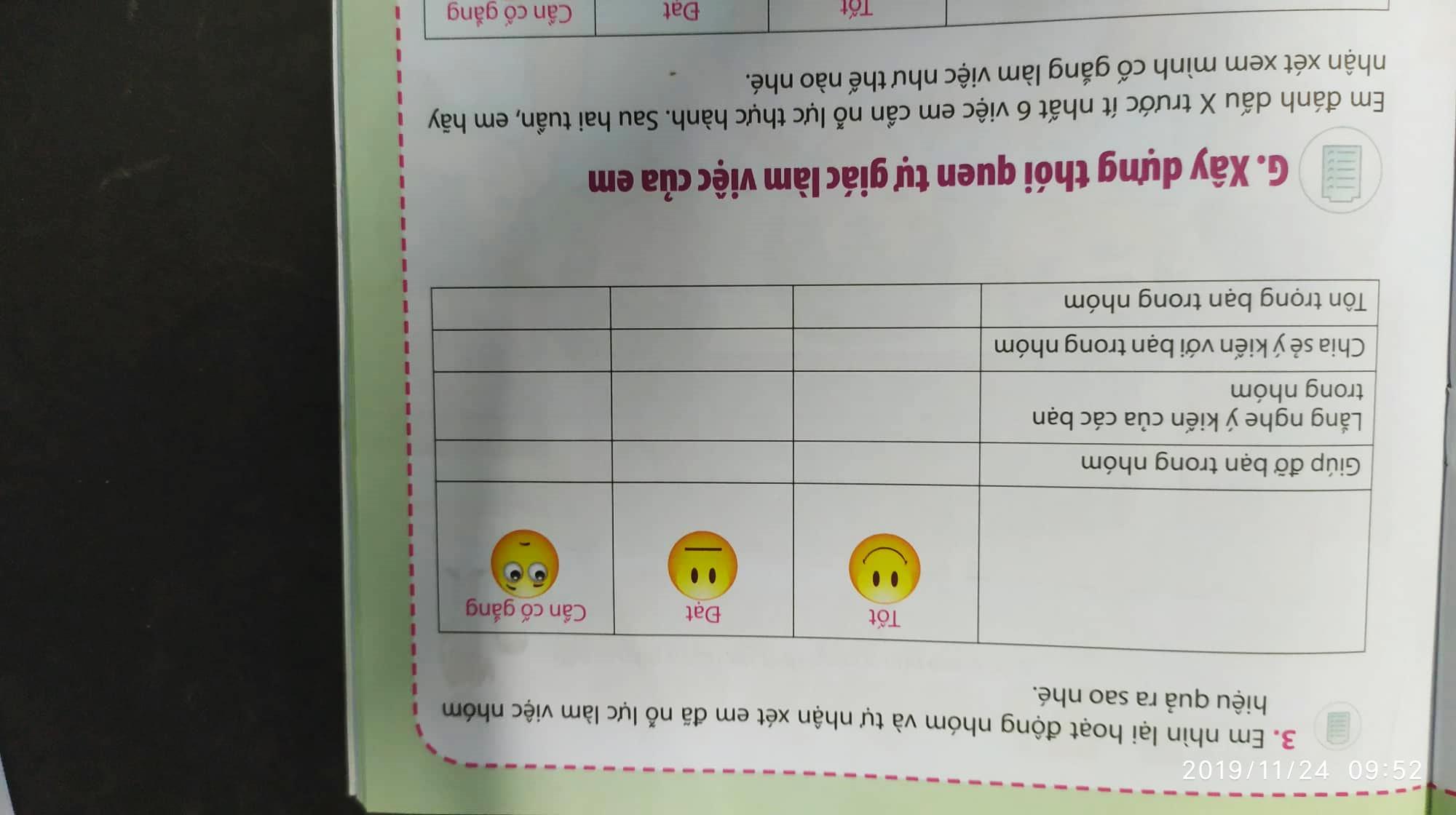 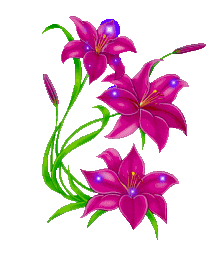 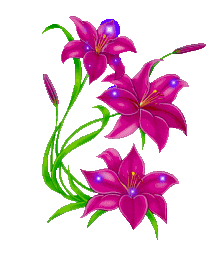 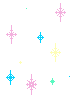 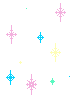 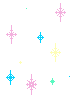 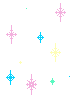 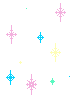 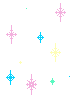 Chúc thầy cô sức khỏe
Chúc các em chăm ngoan !
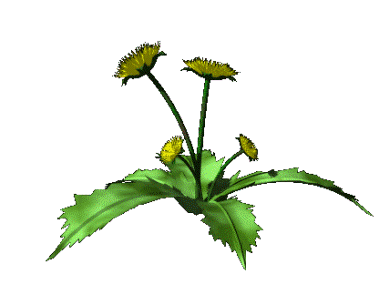 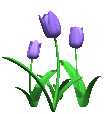 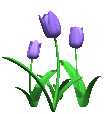 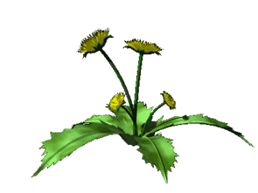 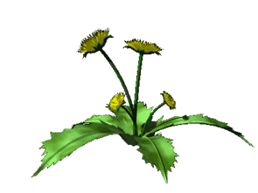 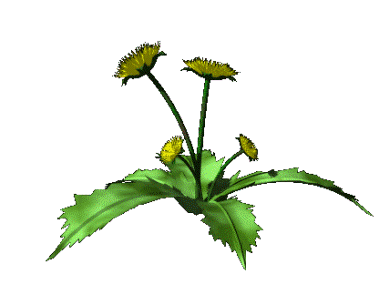